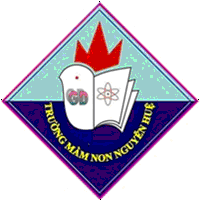 PHÒNG GD&ĐT TX ĐÔNG TRIỀU
Cuộc thi cấp thị xã về thiết kế bài giảng E – Leaning
Năm học: 2020 - 2021
PHÒNG GD&ĐT TX ĐÔNG TRIỀUCuộc thi cấp thị xã về thiết kế bài giảng E-Leaning                     Năm học 2019-2020                       KHÁM PHÁ KHOA HỌC                          MỘT SỐ LOẠI QUẢ
Giáo viên: Vũ Lệ Thanh
Mn.nh.vlthanh@dongtrieu.edu.vn
Điện thoại di động: 0369606685
Trường MN nguyễn Huệ
Thôn 9, xã nguyễn Huệ,TX Đông Triều  tỉnh Quảng Ninh
                      Tháng 12/2019
HOẠT ĐỘNG KHÁM PHÁ KHOA HỌC
Đề tài: Khám phá một số loại quả
Giáo Viên: Vũ Lệ Thanh
                    Nguyễn Thị Hồng Hạnh

Gmail: mn.nh.vlthanh@dongtrieu.edu.vn
Trường MN Nguyễn Huệ
Thôn 9, xã Nguyễn Huệ, Thị xã Đông Triều, Tỉnh Quảng Ninh
SĐT: 0358.275.078

                                                        Tháng 1/2021
Hát bài hát: Qủa
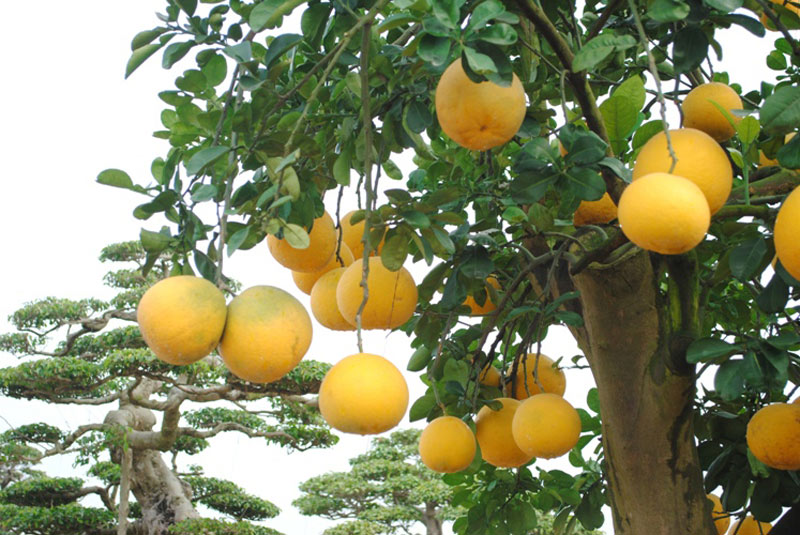 Quiz
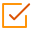 Click the Quiz button to edit this object
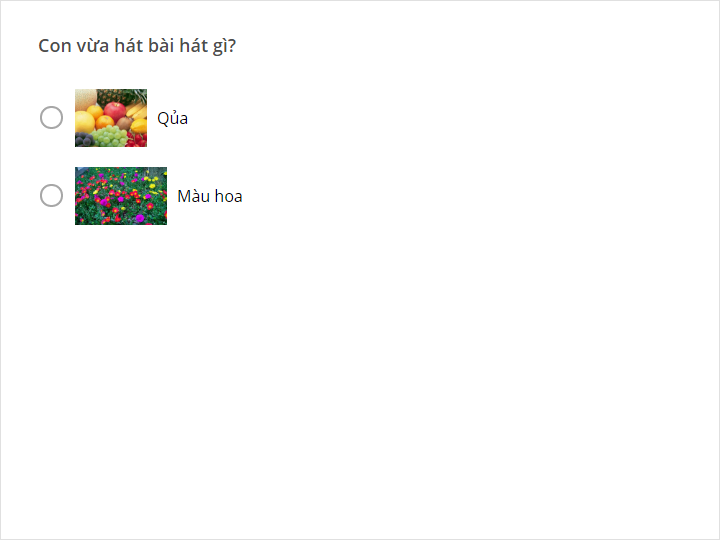 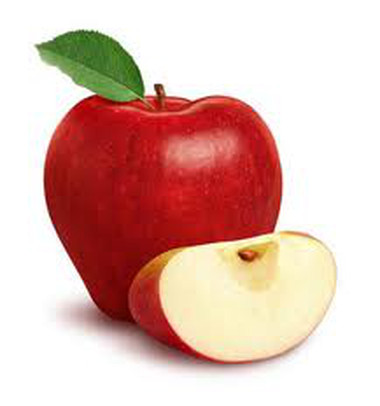 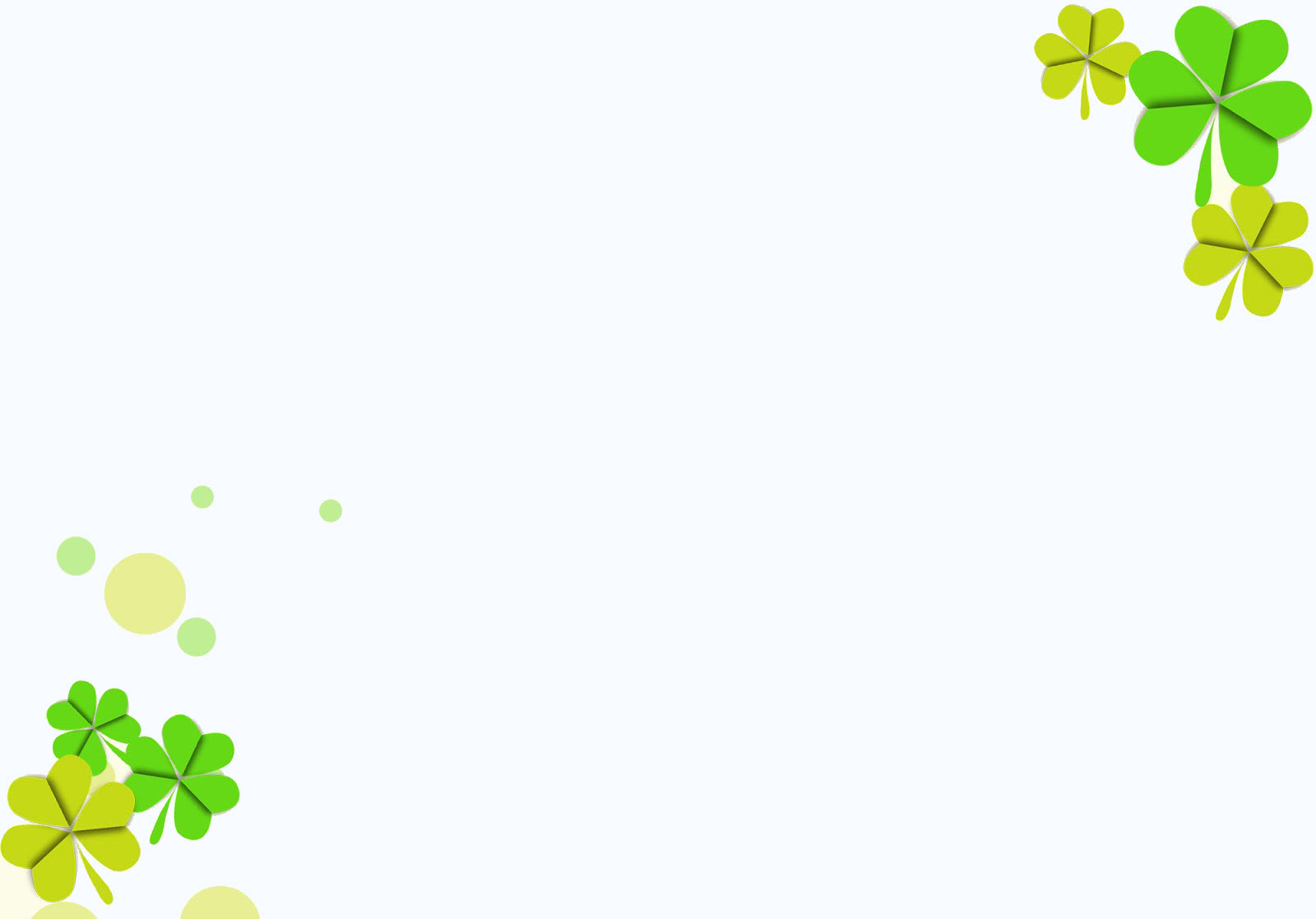 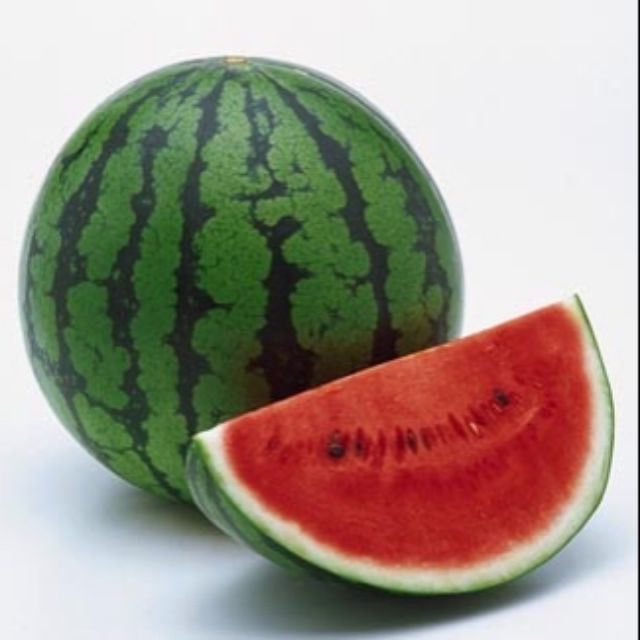 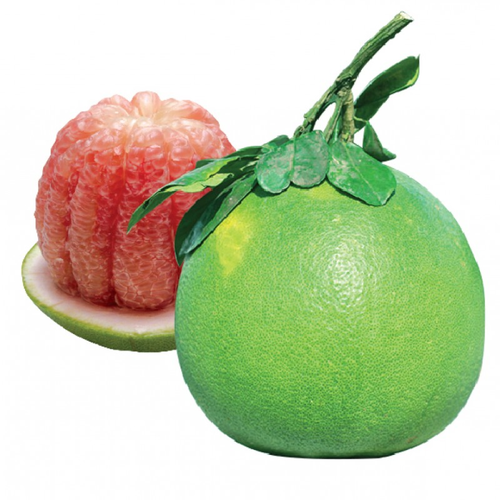 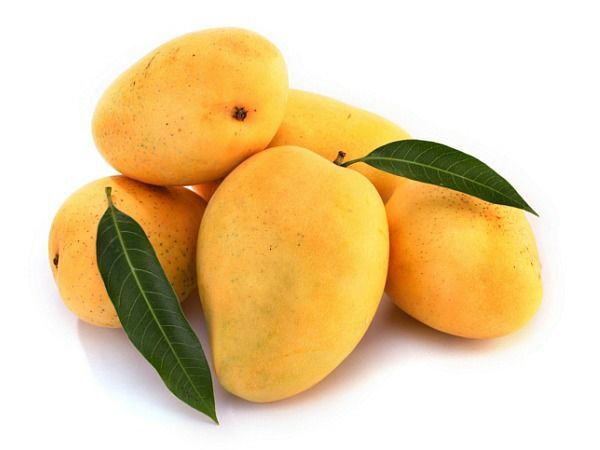 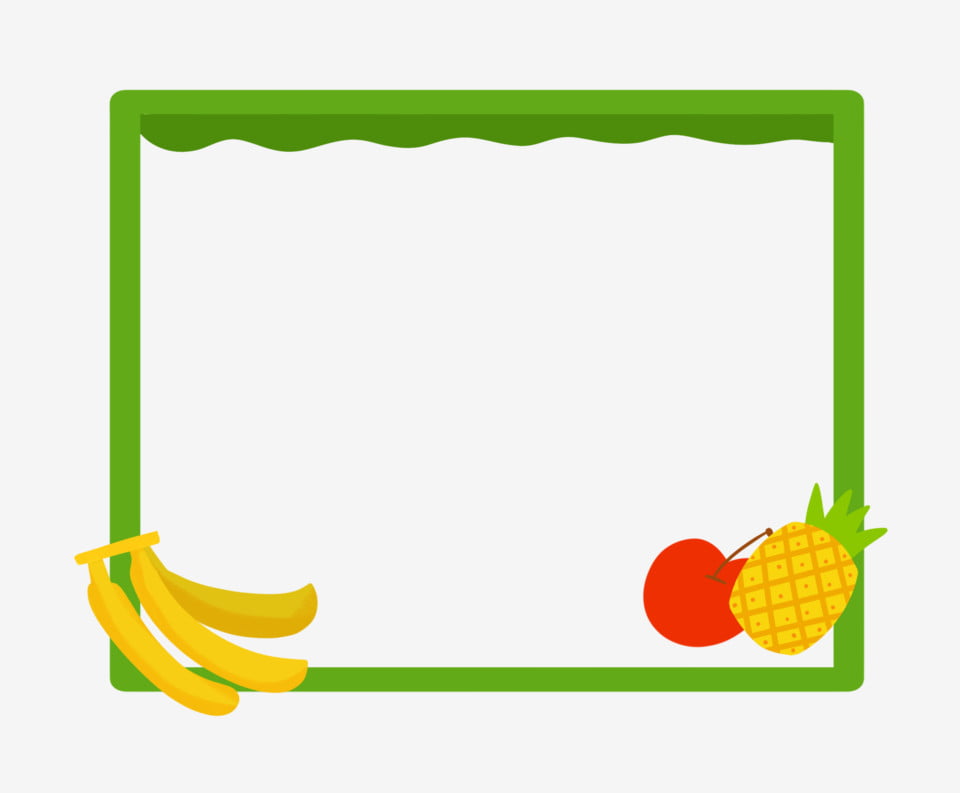 Tìm hiểu quả cam.
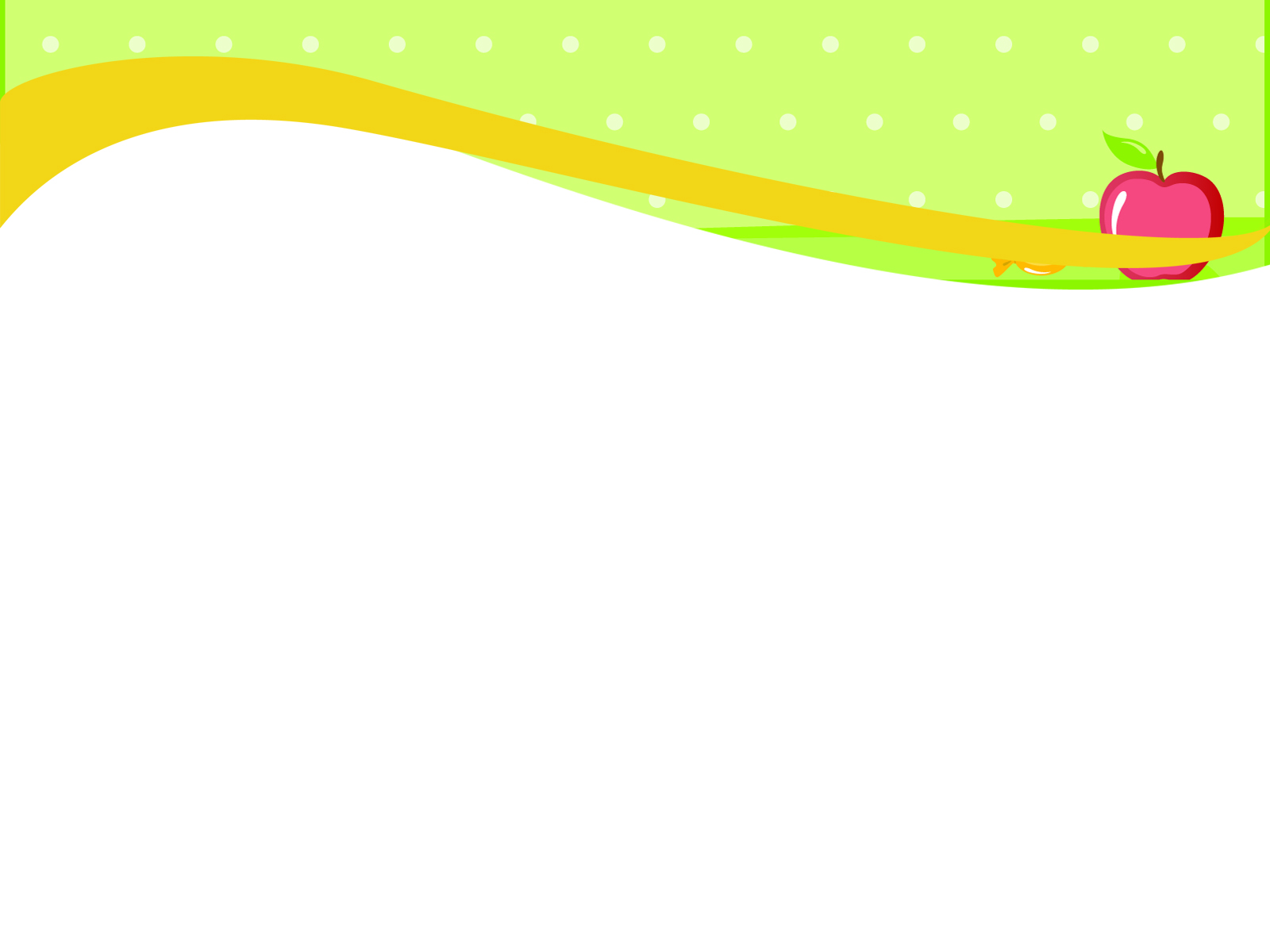 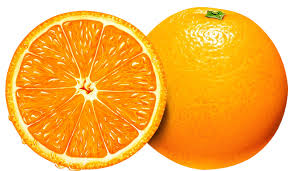 Quiz
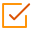 Click the Quiz button to edit this object
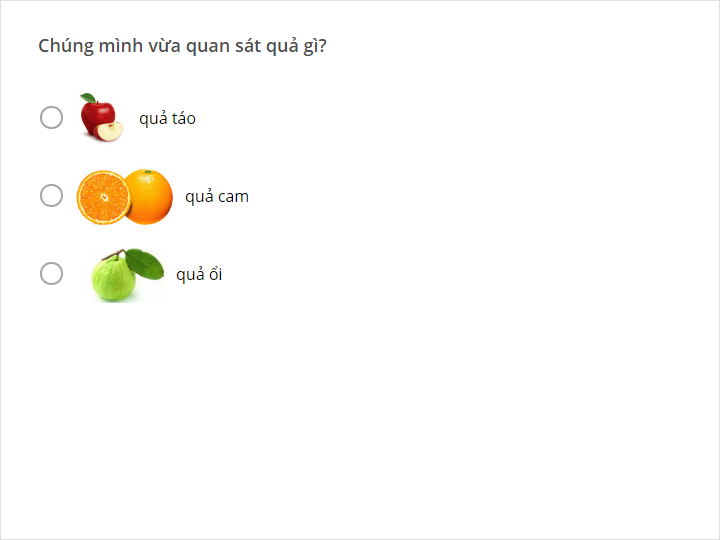 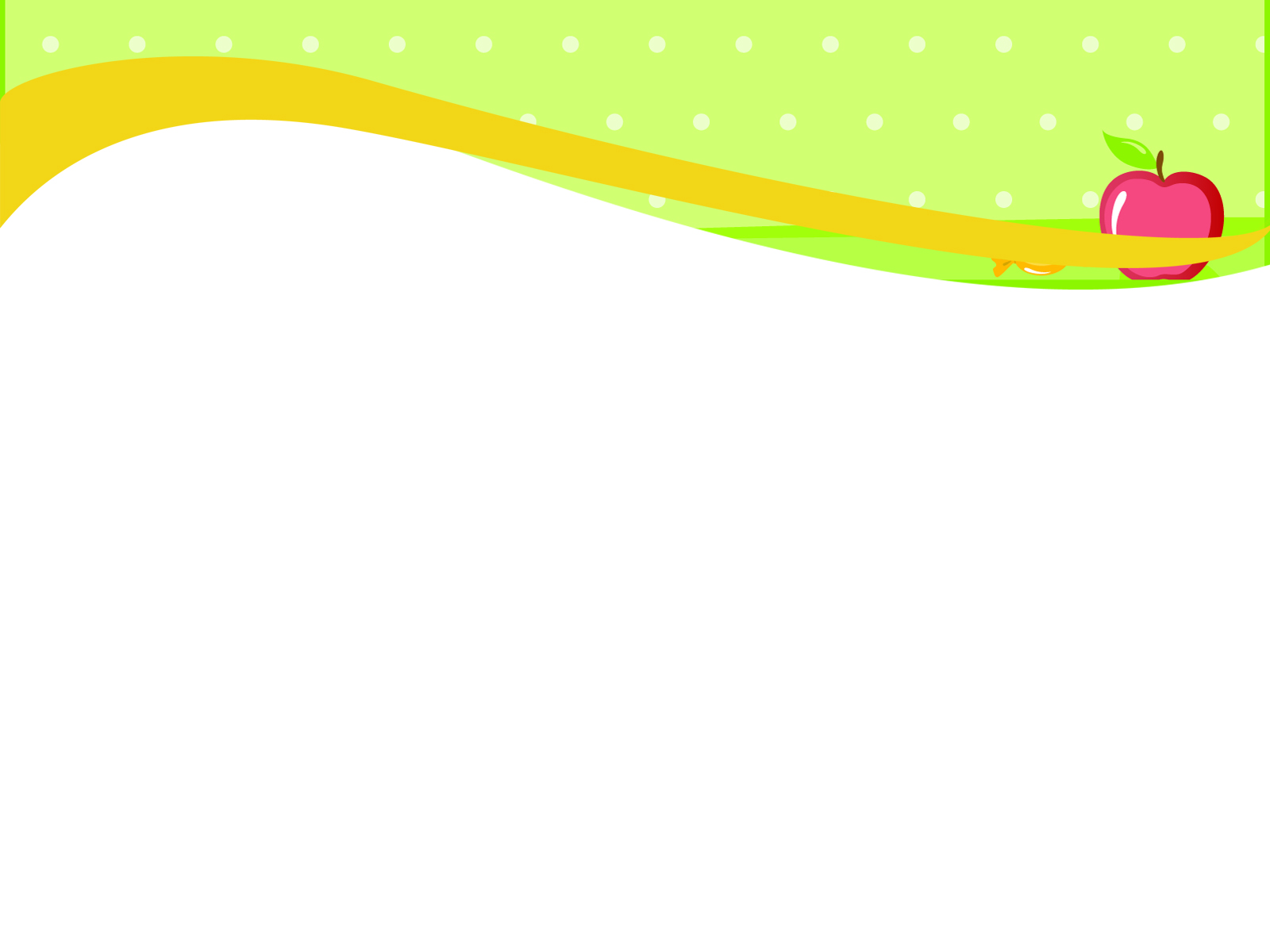 kết luận
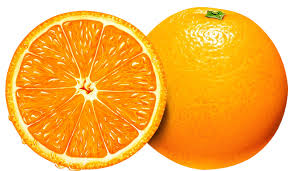 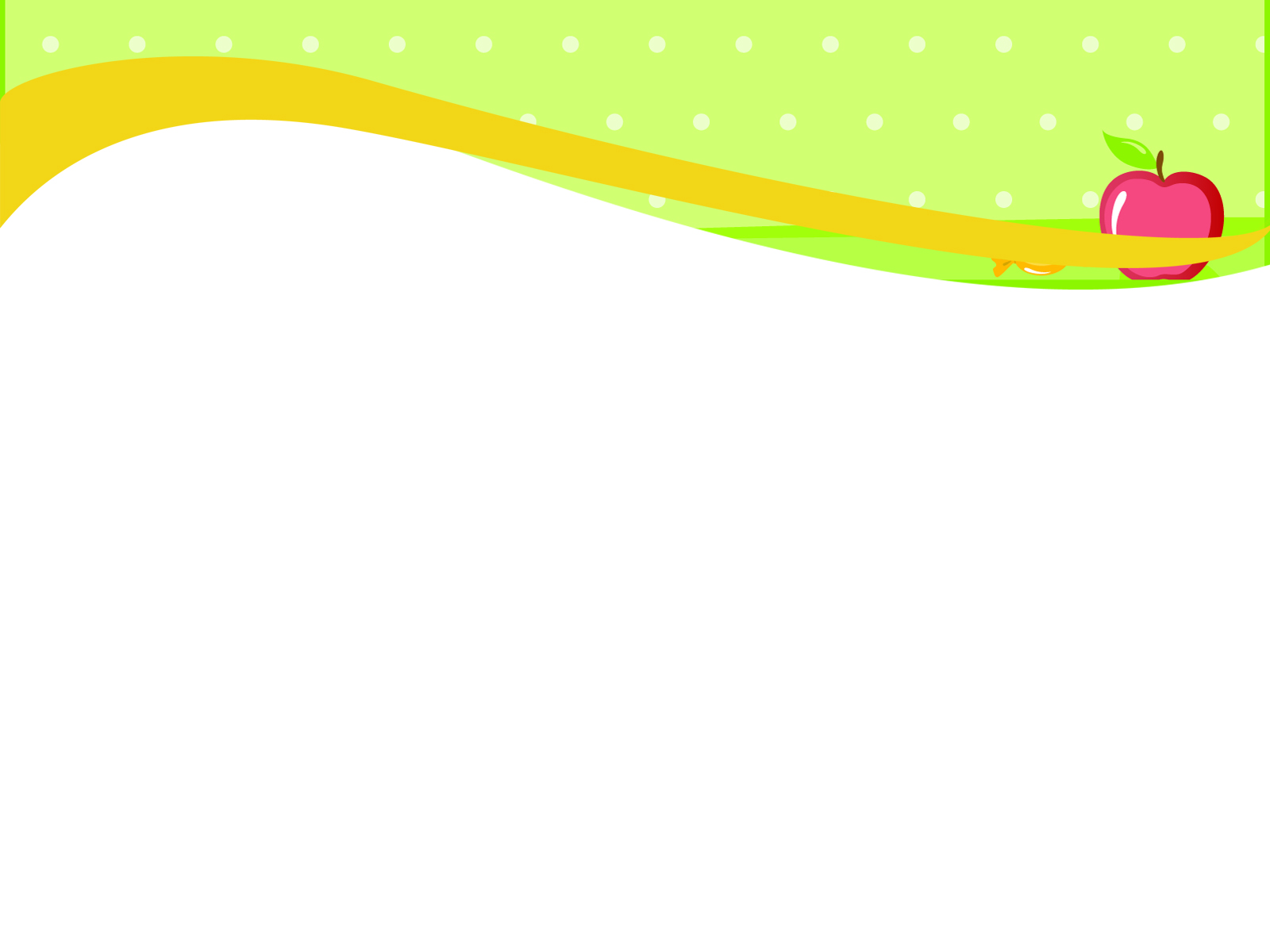 Bây giờ các con cùng nghe cô đọc câu đố nhé.
Quả gì cong cong
  Xếp thành một nải
     Nải xếp thành buồng
Khi chín vàng ươm
Ăn ngon ngọt lắm
                          Là quả gì?
b. Nhận biết quả chuốiAi có nhận xét gì về quả chuối nào?
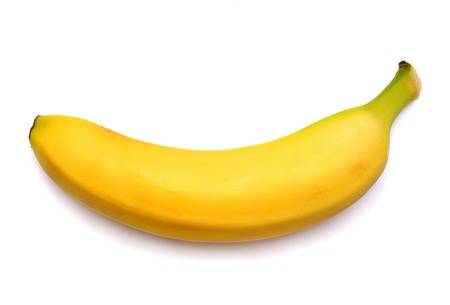 Quiz
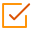 Click the Quiz button to edit this object
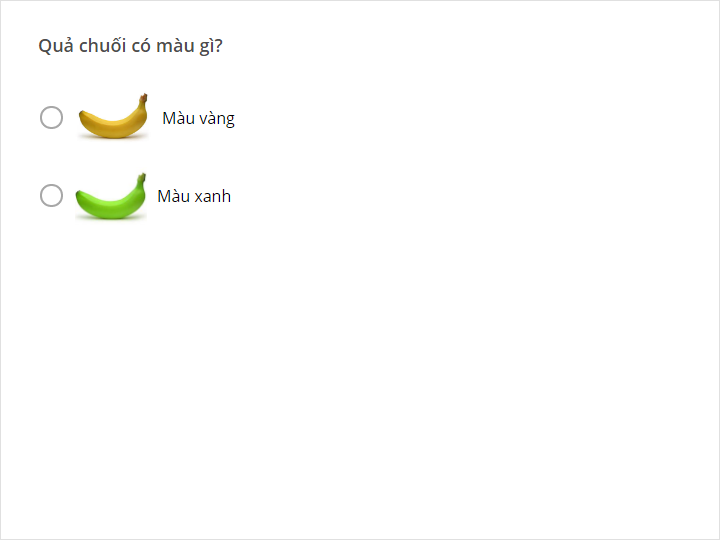 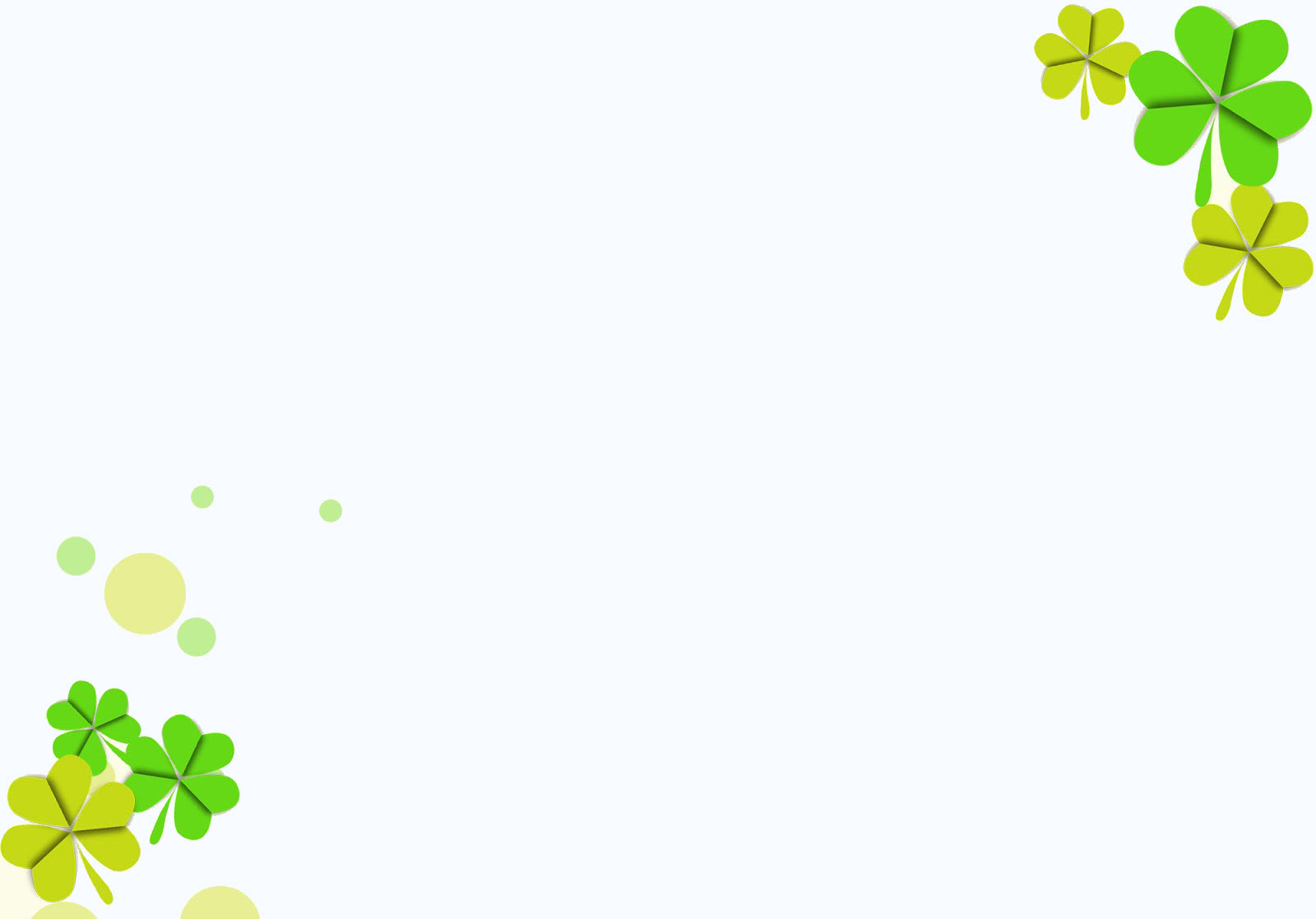 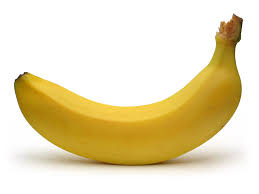 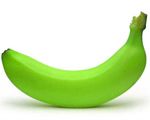 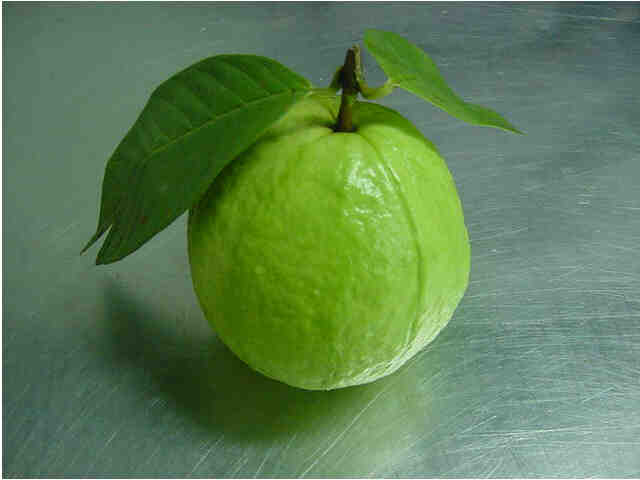 c. Nhận biết quả ổiAi có nhận xét gì về quả ổi?
Quiz
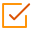 Click the Quiz button to edit this object
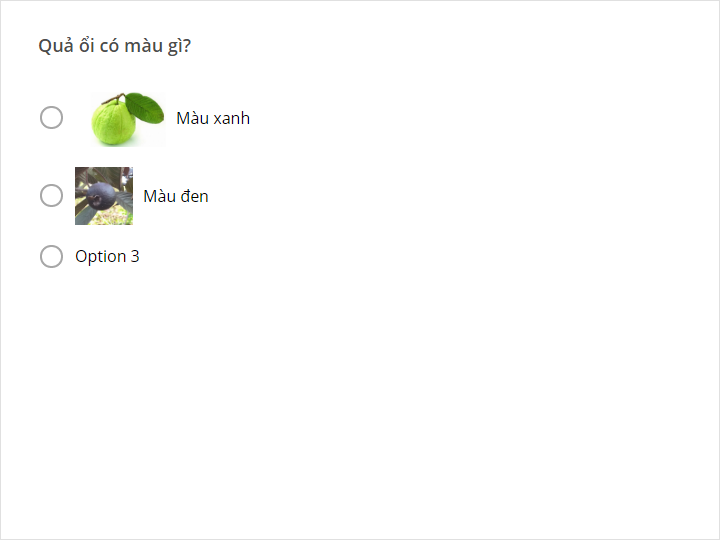 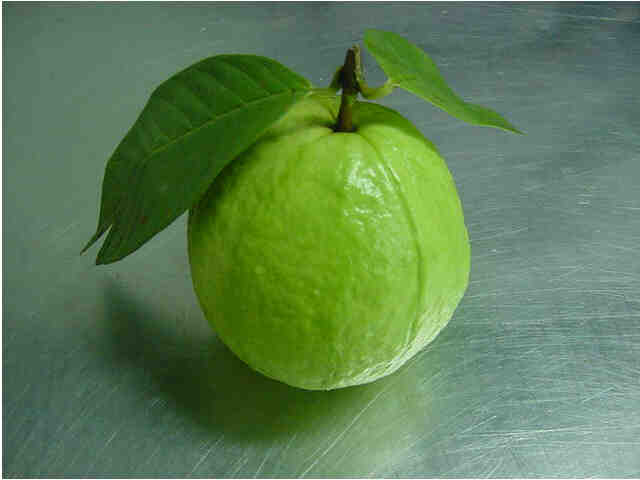 kết luânj
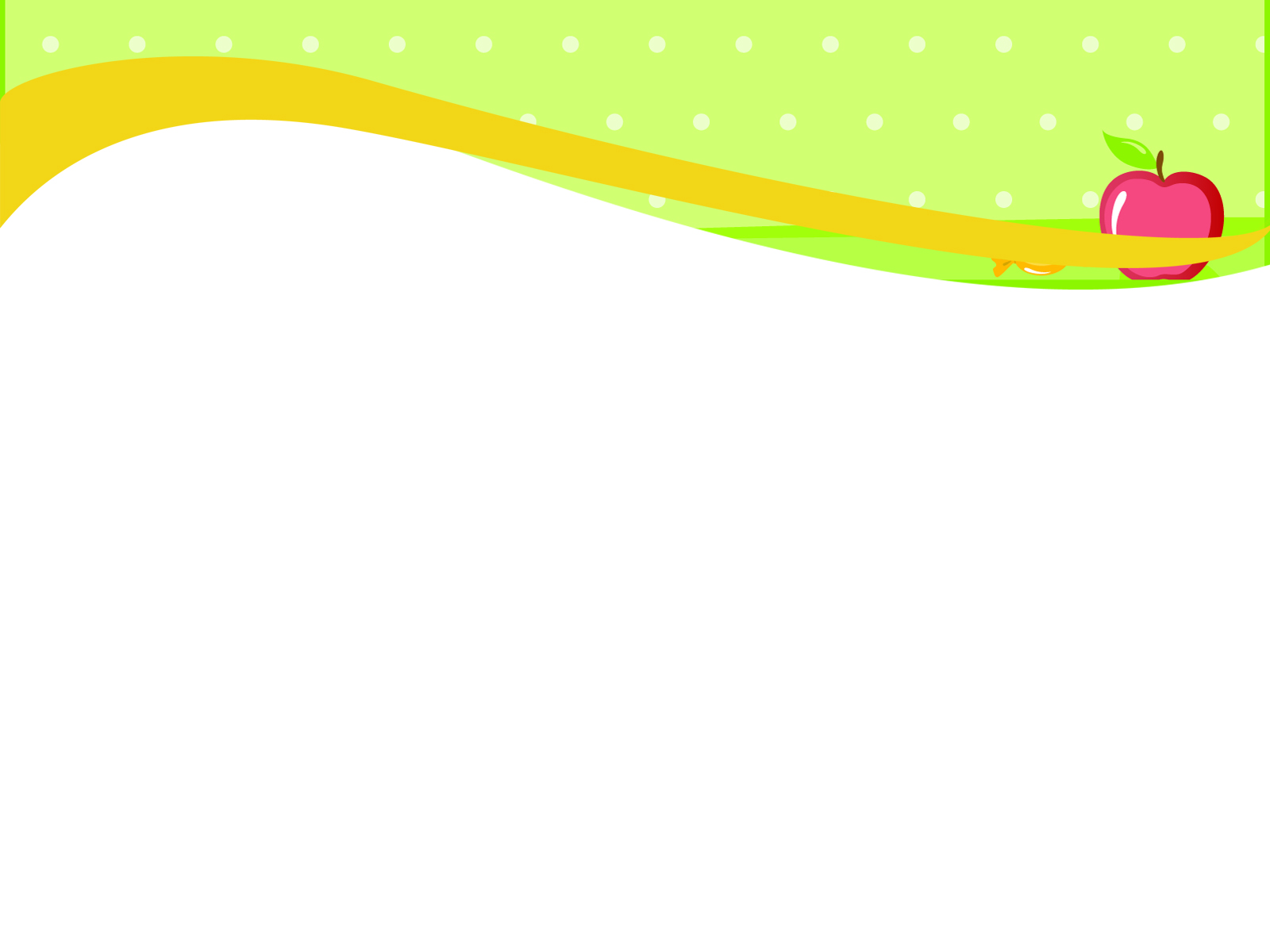 So sánh: quả cam - quả chuối
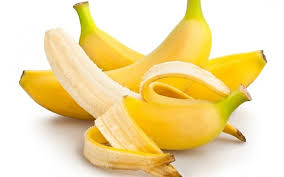 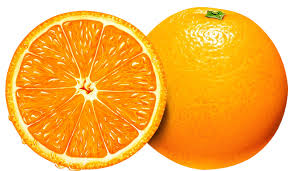 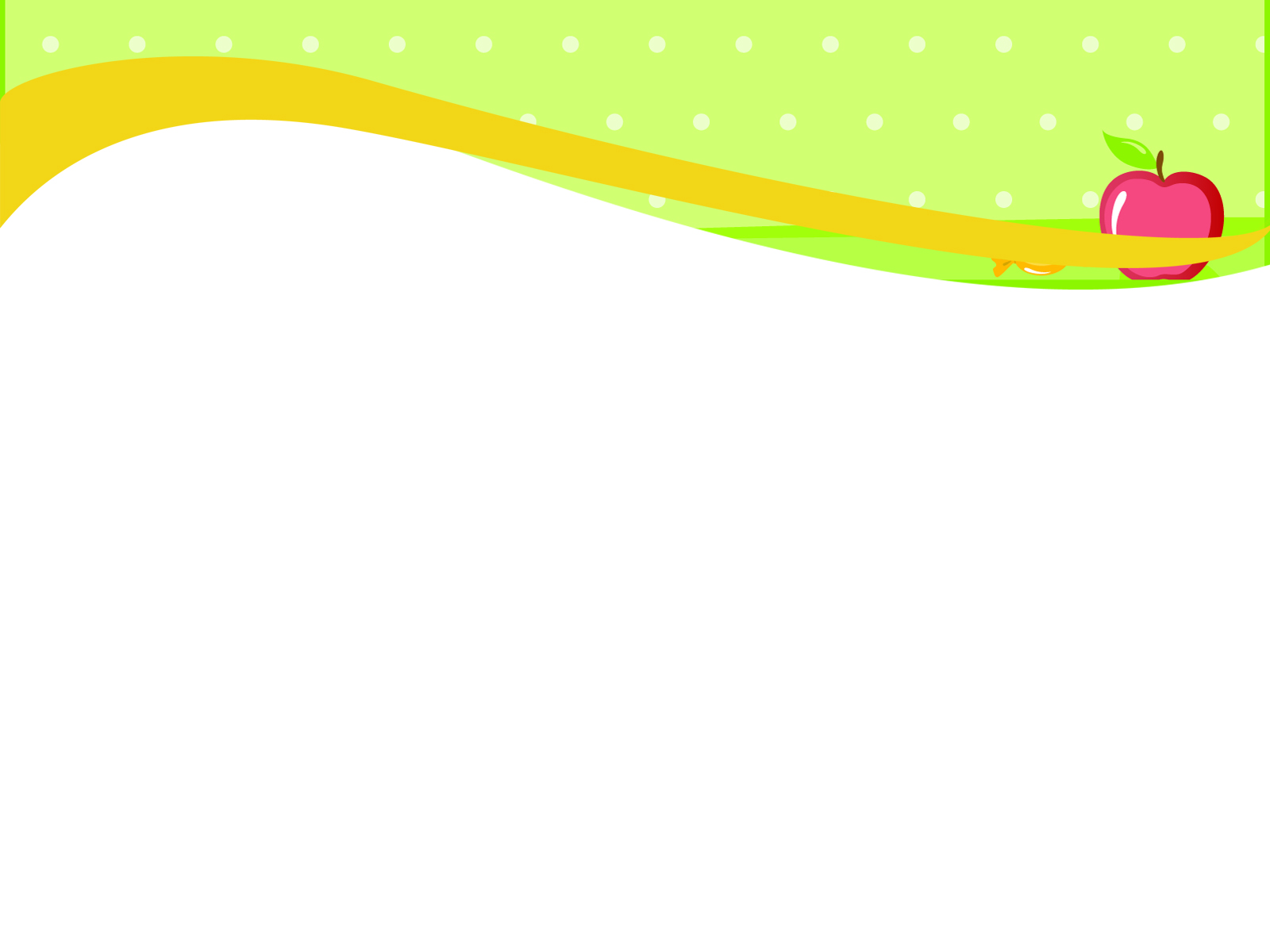 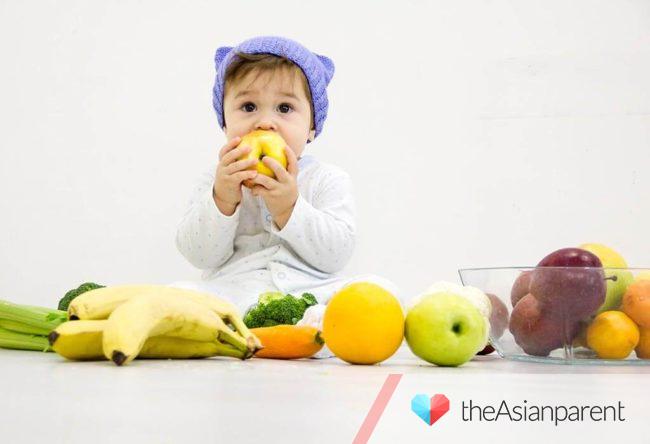 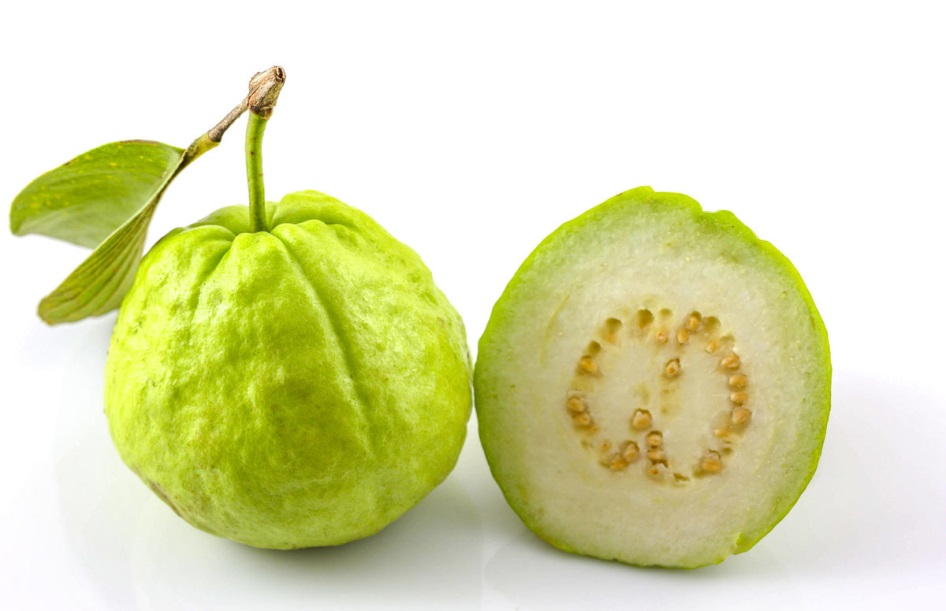 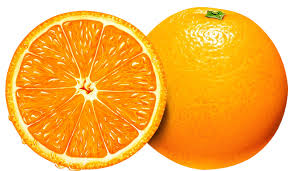 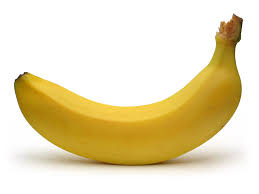 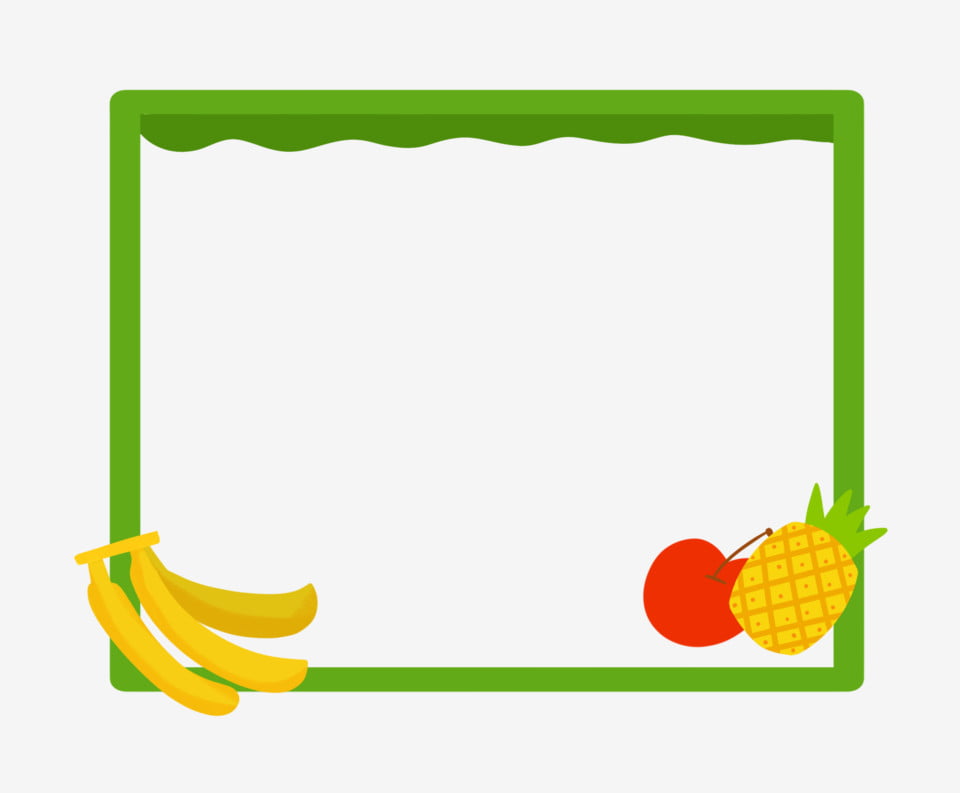 Trò chơi : Ai  thông minh hơn.
Quiz
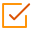 Click the Quiz button to edit this object
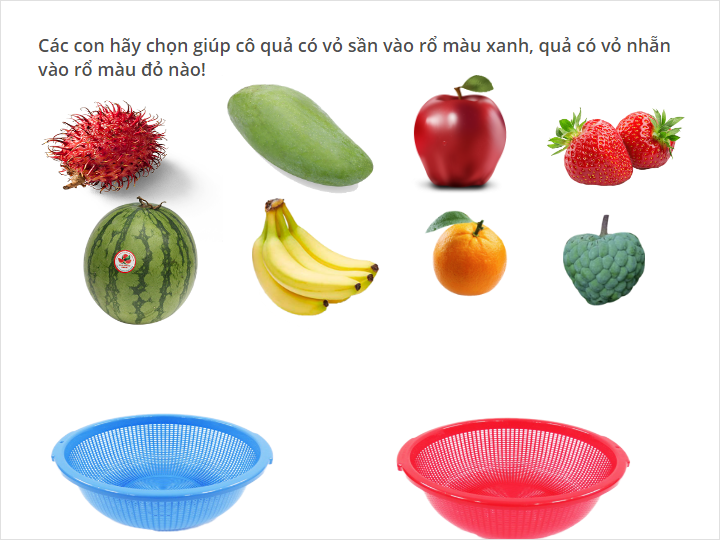 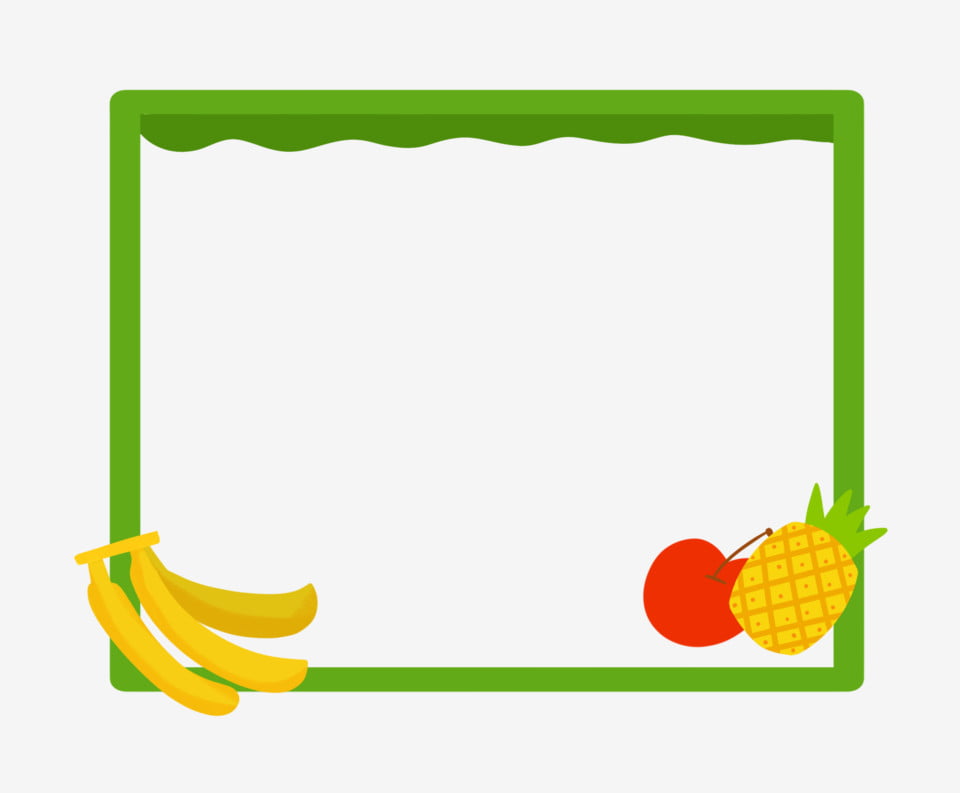 Bài học đến đây là kết thúc chúc các con chăm ngoan học giỏi và hẹn gặp lại các con trong những bài học tiếp theo nhé!
xin chào tạm biệt các con.
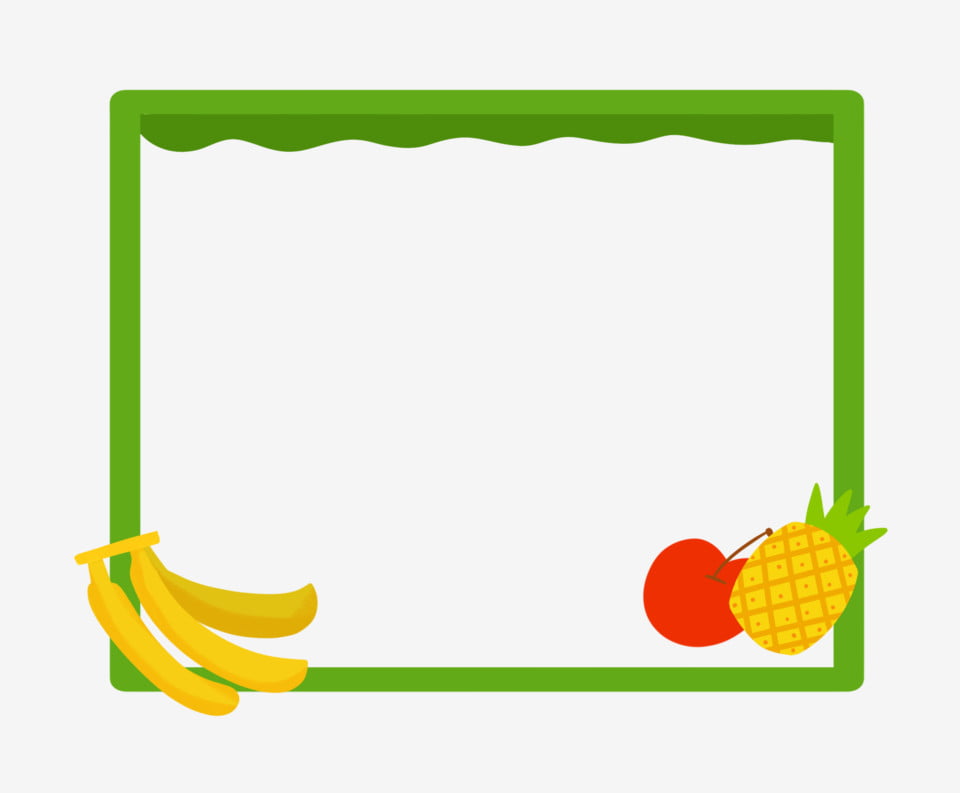 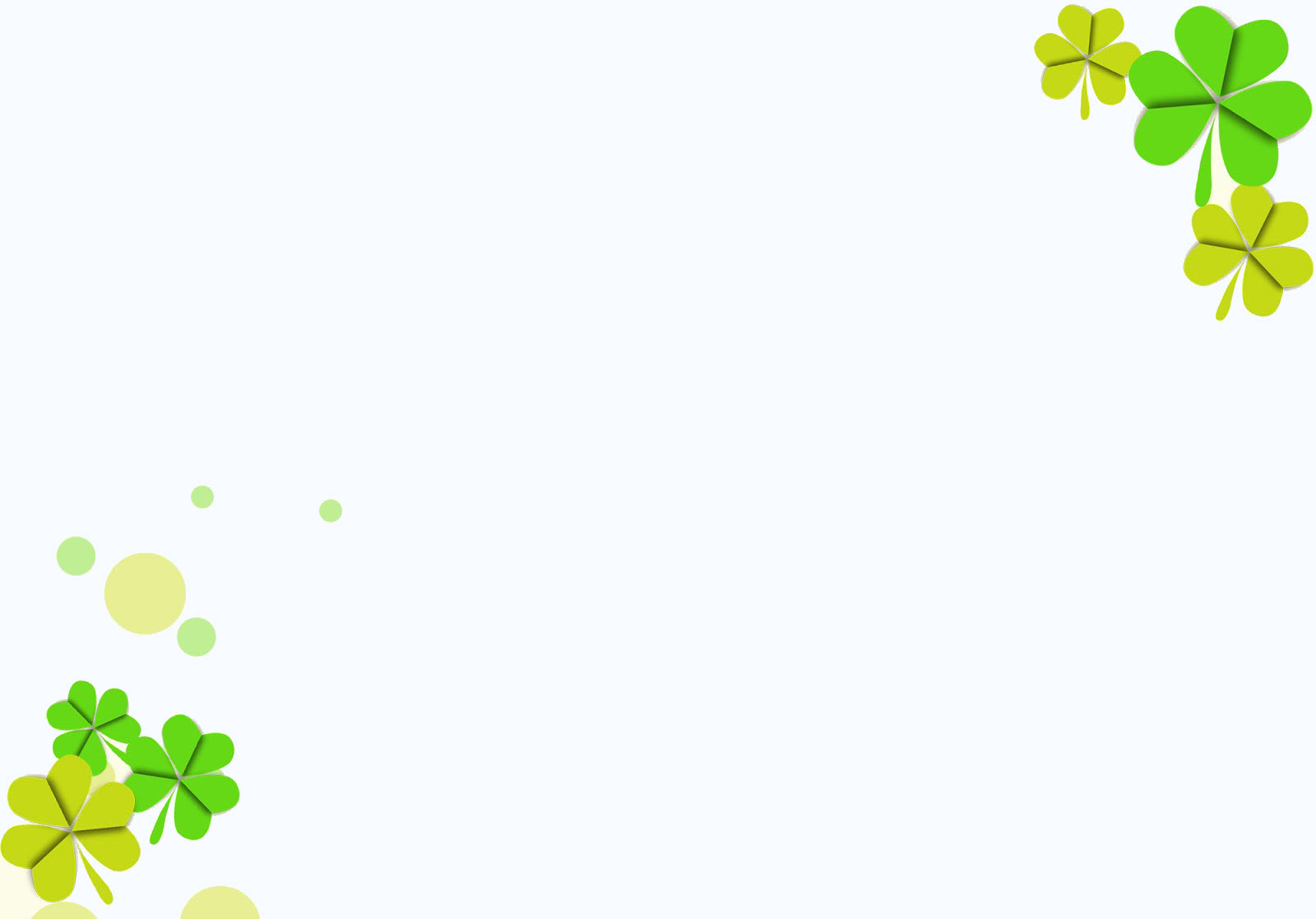 LỜI CẢM ƠN
Để hoàn thành bài giảng này, tôi xin chân thành cảm ơn tới lãnh đạo phòng GD&ĐT TX. Đông Triều và BGH trường MN Nguyễn Huệ đã tạo điều kiện cho tôi được tham gia lớp tập huấn thiết kế bài giảng E-Learning.
Chúc các bé chăm ngoan học giỏi và luôn đồng hành cùng cô trong những bài học tiếp theo nhé!
Chào tạm biệt các con.
Tôi cũng xin cảm ơn tới các bạn đồng nghiệp, các bé trường MN Nguyễn Huệ đã giúp đỡ, hỗ trợ và phối hợp với tôi để hoàn thiện bài giảng này. Cảm ơn các thầy cô, BGK hội thi, các bậc phụ huynh học sinh và bé đã theo dõi bài giảng của tôi.
Một lần nữa tôi xin kính chúc BGK, các thầy cô, các bậc phụ huynh học sinh luôn mạnh khỏe, hạnh phúc, chúc các bé chăm ngoan-học giỏi.
Tôi xin chân thành cảm ơn!
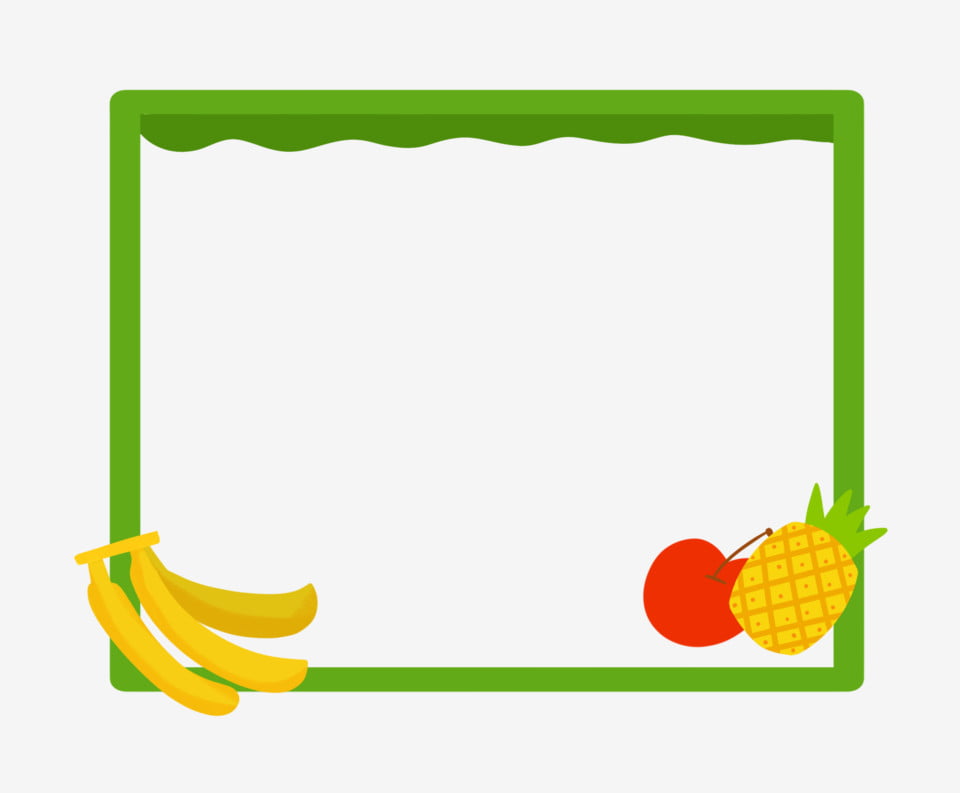 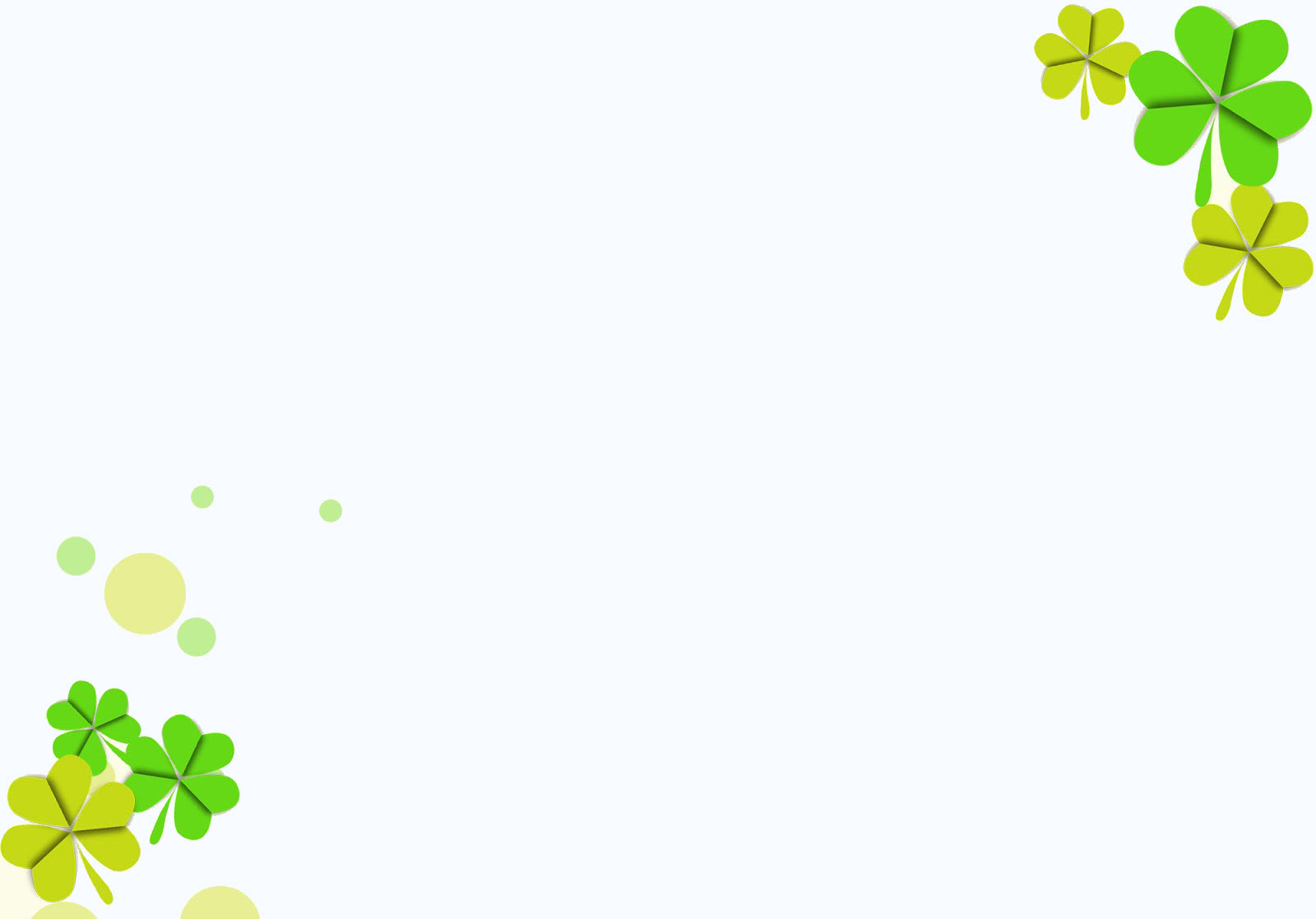 THÔNG TIN TÁC GIẢ
Chúc các bé chăm ngoan học giỏi và luôn đồng hành cùng cô trong những bài học tiếp theo nhé!
Chào tạm biệt các con.
1. Vũ Lệ Thanh: Thôn 7 - Xã Nguyễn Huệ  TX. Đông Triều - Tỉnh Quảng Ninh.
Điện thoại di động: 0369606685
Email: Mn.nh.vlthanh@dongtrieu.edu.vn
2. Nguyễn Thị Hồng Hạnh: Thôn 3 - Xã Nguyễn Huệ  TX. Đông Triều - Tỉnh Quảng Ninh.
- Điện thoại di động: 0377025099
Email: Mn.nh.nthhanh@dongtrieu.edu.vn
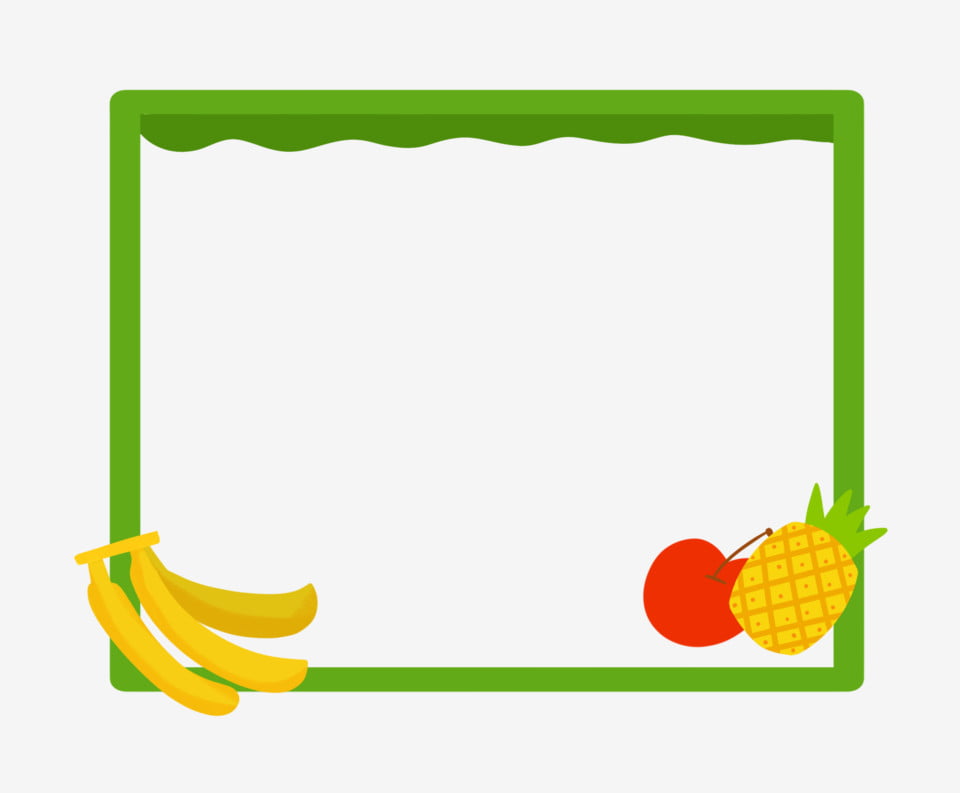 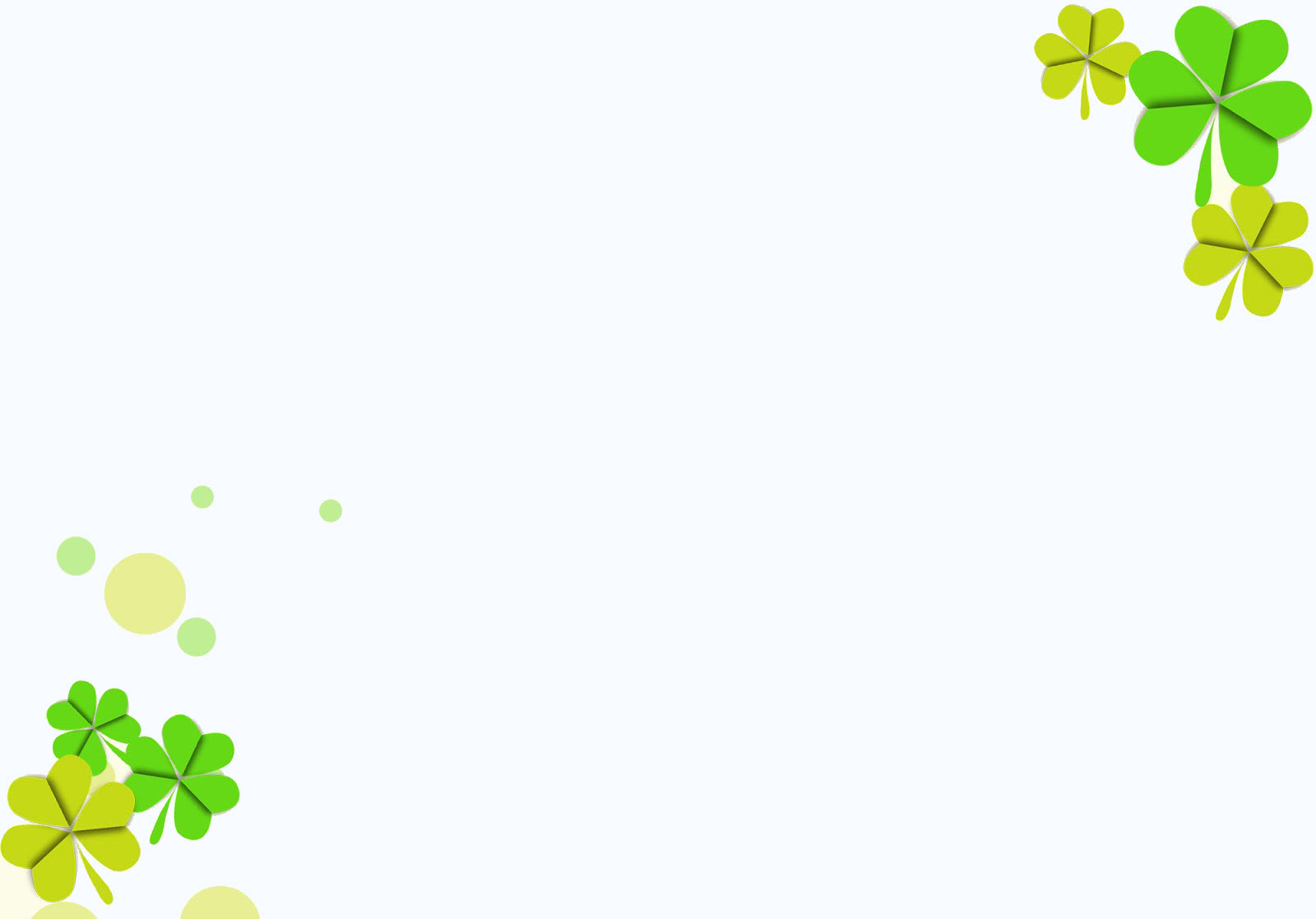 Bài giảng được xây dựng và đóng gói theo tiêu chuẩn E - Learning.
Chúc các bé chăm ngoan học giỏi và luôn đồng hành cùng cô trong những bài học tiếp theo nhé!
Chào tạm biệt các con.
Thiết kế trình bày
* Micrsoft office Powerpoint
* Ispring Suite 9
* Camstasia 9
* Chụp màn hình
Tài liệu trích dẫn minh họa
* Http://www.google.com.vn
* Http://www.youtobe.com